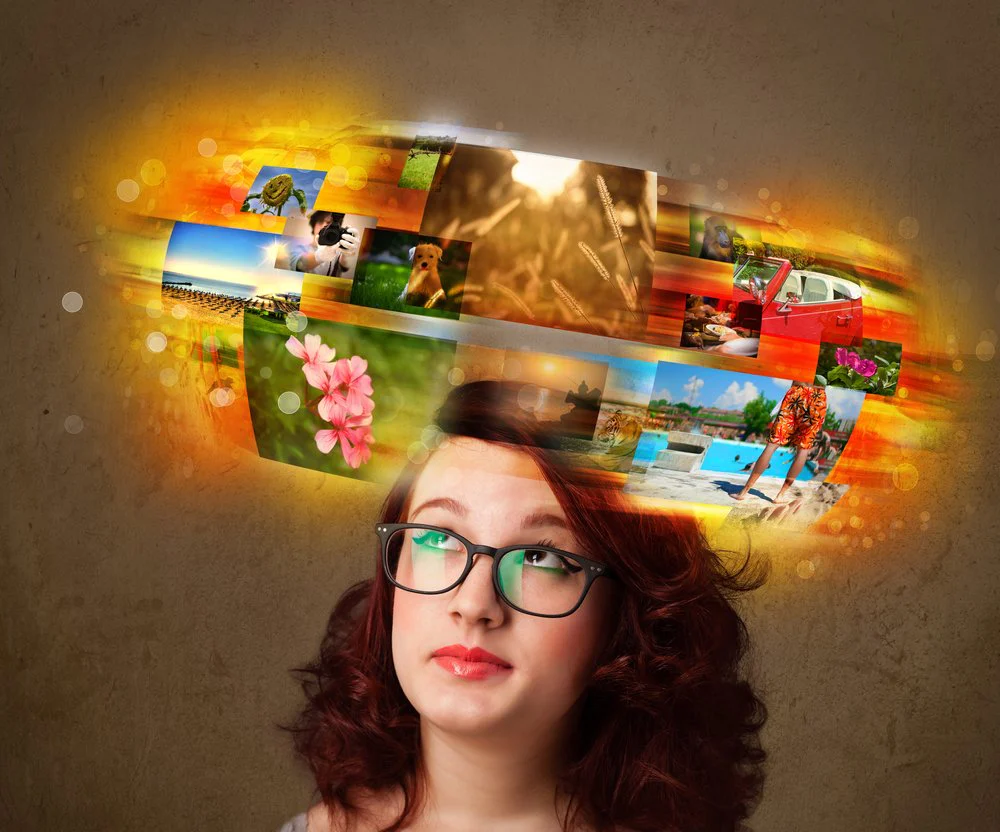 MEMORY
Memorials
For
Remembrance
Rainbow (Gen. 9:14-16)

For Israel
Sabbath (Ex. 20:8-11)
Passover (Ex. 13:3-10)
Altar Plating (Numb. 16)
Sacrifice (Heb.10:3)
Tassels (Numb. 15)

For Christians
Lord’s Supper
(1 Cor. 11:24-26)
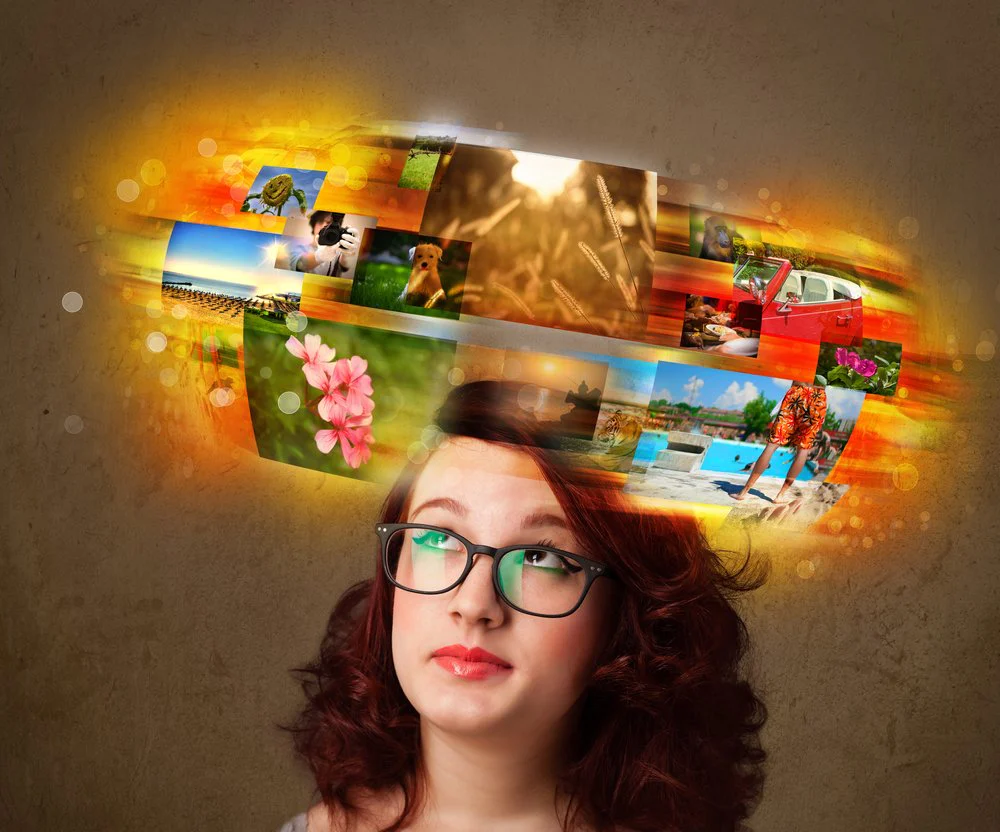 Remember
Deity
Creator (Eccl. 12:1)

Christ Raised
(2 Timothy 2:8)

Psalm 77:11-15

1 Peter 1:17-19
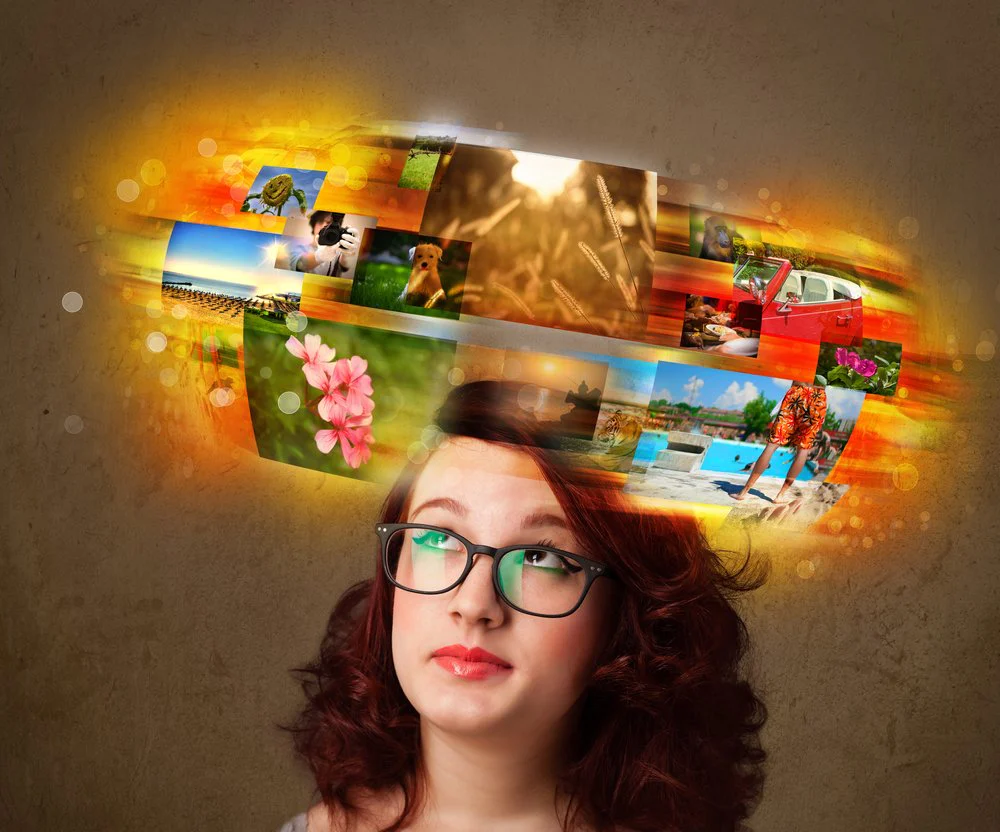 Remember
Consequence
For Sin
Lot’s Wife (Luke 17:32)

2 Pet. 2:4 Cast to Hell
2 Pet. 2:5 Not Spare
2 Pet. 2:6 Condemned

Jude 1:5
Destruction

Isaiah 46:8-13
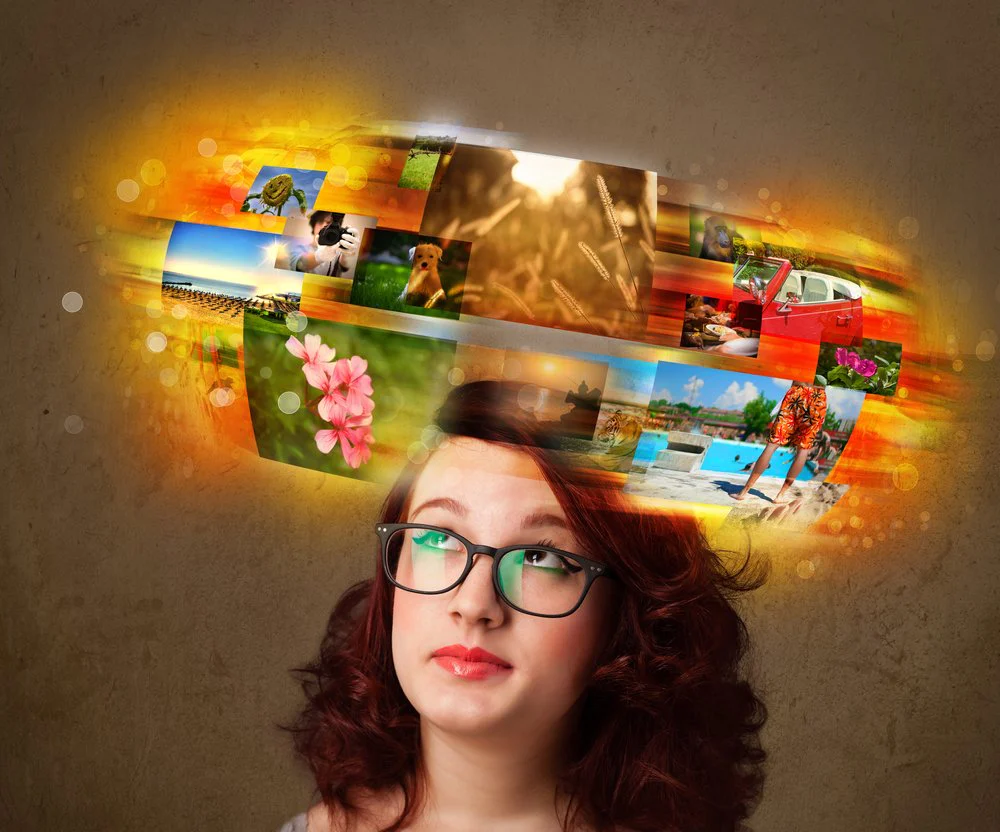 Memories
Stir
In Us
2 Peter 1:13

2 Peter 3:1-2

Revelation 2:5
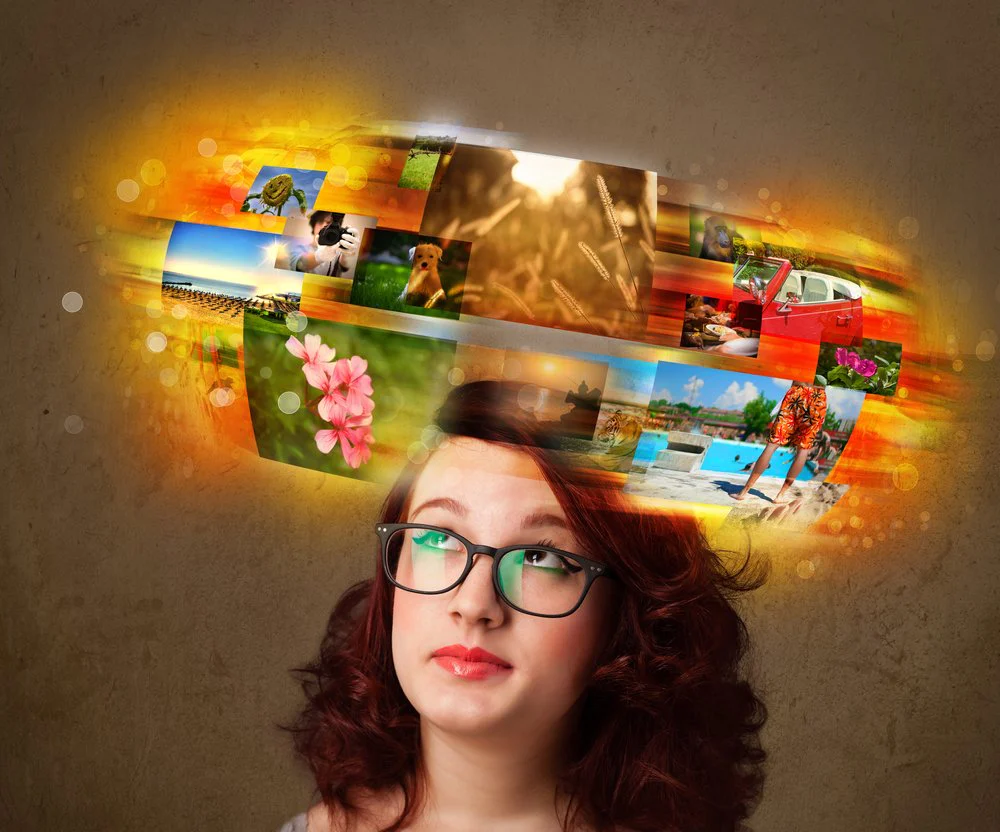 The Lord’s Death

The Creator & Son

Consequences 
For Sin
God Wants Us              To Remember

Do you remember 
your sin?

Will today be 
your BEST memory?
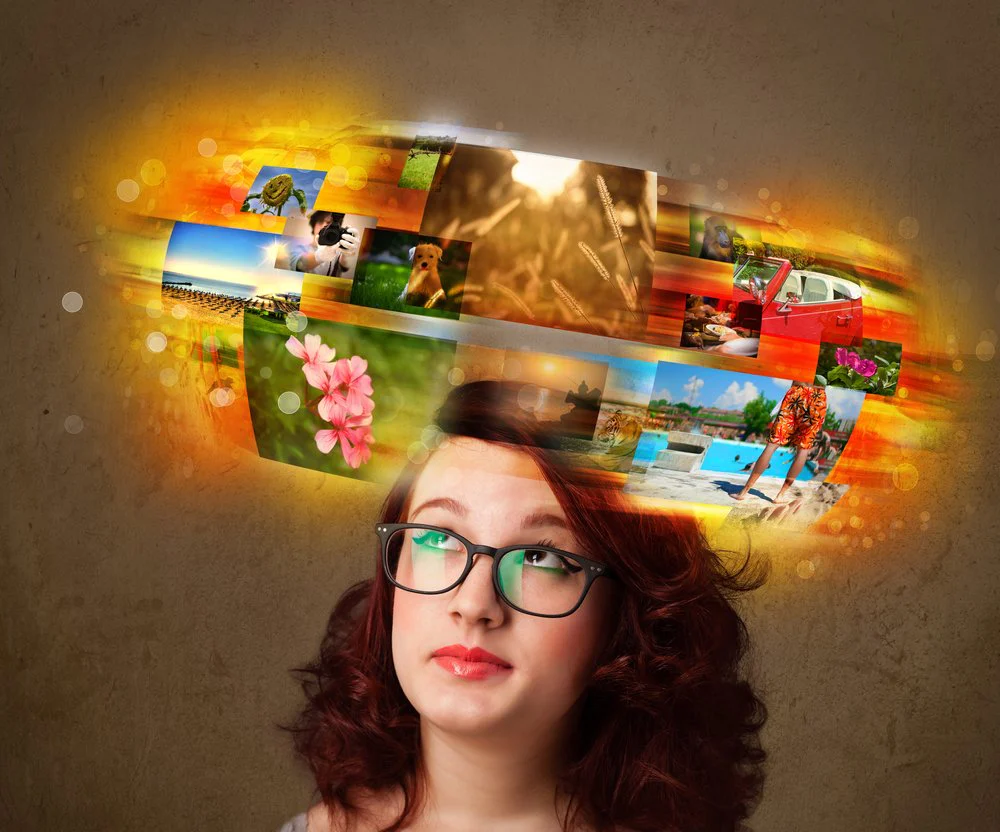